Devices on chest X-ray
Tomáš Rohan, Radim Gerstberger, Monika Poláčková
Diagnostické zobrazovací metody (aVLDI7X1c)
Learning Outcomes
The student will become familiar with catheters and devices that can be described on a chest x-ray

The student will learn the correct position of the central venous catheter on a chest X-ray
Diagnostické zobrazovací metody (aVLDI7X1c)
Content of the lecture
Central venous access (CVC, PICC, port catheters)

Pacemaker electrodes (PM, ICD) and other cardiovascular devices

Tracheal tube and tracheostomy

Nazogastric and nasoeneteric tubes
Diagnostické zobrazovací metody (aVLDI7X1c)
Content of the lecture
Central venous access (CVC, PICC, port catheters)

Pacemaker electrodes (PM, ICD) and other cardiovascular devices

Tracheal tube and tracheostomy

Nazogastric and nasoeneteric tubes
Diagnostické zobrazovací metody (aVLDI7X1c)
CVC, PICC, port catheters
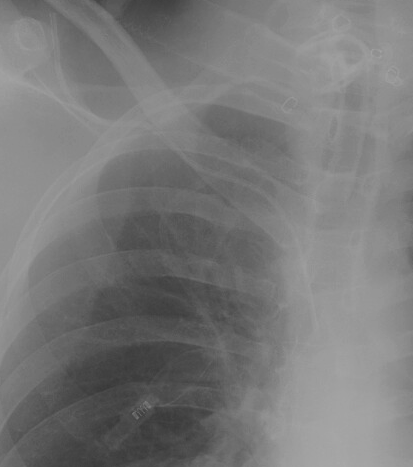 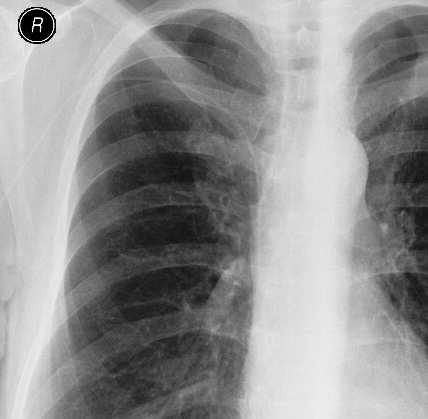 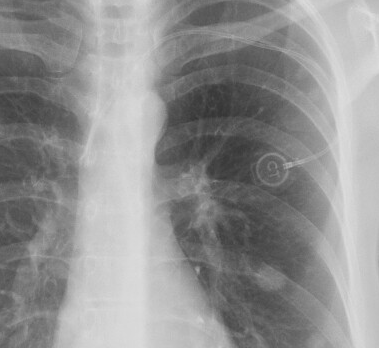 PICC
Port catheter
CVC
What to focus on?
Pneumothorax
Position of the tip
Course (kinked, twisted,...)
Integrity failure
Change over time on the control X-ray
Diagnostické zobrazovací metody (aVLDI7X1c)
Optimal position of CVC
Diagnostické zobrazovací metody (aVLDI7X1c)
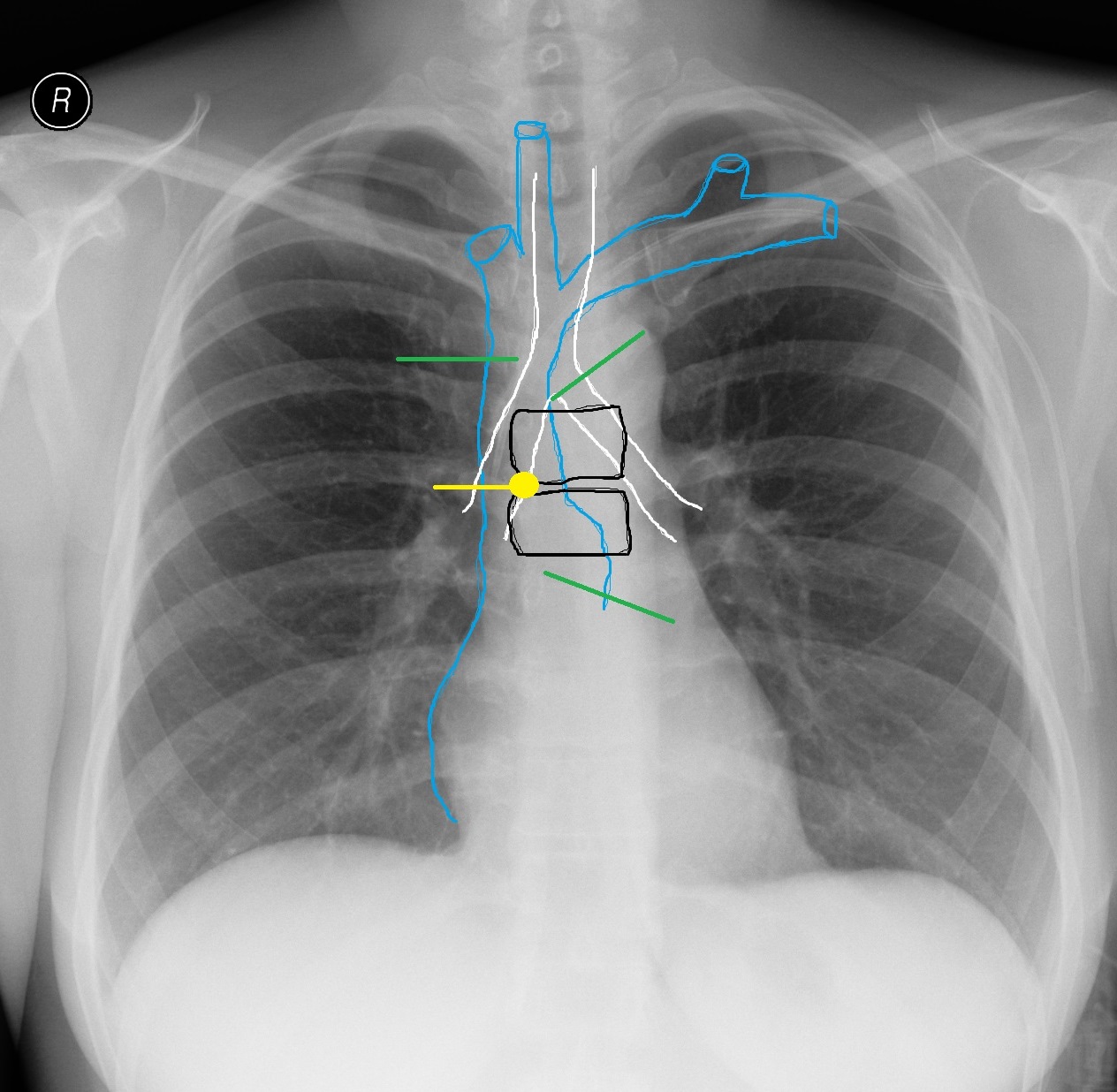 Superior vena cava
carina tracheae
Optimal position for  CVC
4cm
Right atrium (RA)
Cavoatrial junction (4cm below carina)
Optimal position for PICC, port catheters
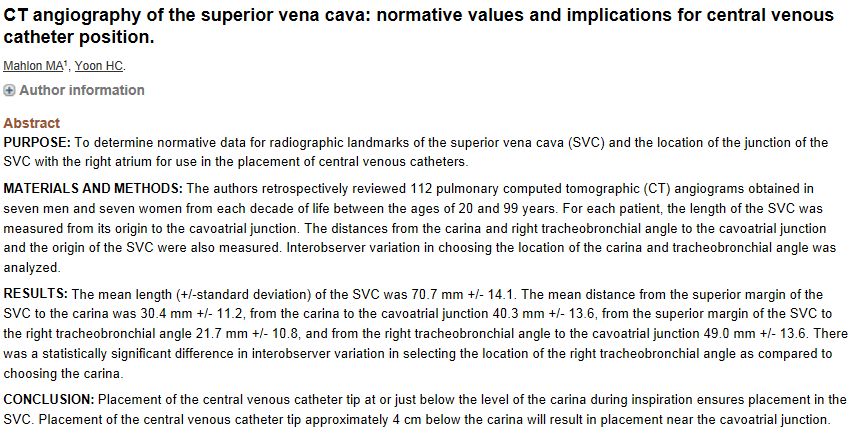 Diagnostické zobrazovací metody (aVLDI7X1c)
Mahlon, M.A.; Yoon, H.-C. CT Angiography of the Superior Vena Cava: Normative Values and Implications for Central Venous Catheter Position. J Vasc Interv Radiol 2007, 18, 1106–1110, doi:10.1016/j.jvir.2007.06.002.
[Speaker Notes: malpozice
-  špička katétru není v optimální poloze pro používání, tedy není v dist. třetině VCS, kavoatriálním ústí
primární malpozice: ihned po implantaci, stočení do VJI, kontralaterální v. subclavia, proximální část VCS, stočení katétru v průběhu žíly
sekundární malpozice (dislokace): povytažení, stočení do VJI, smyčka v cévě (při zvýšeném nitrohrudním tlaku-kašel, zvracení)
malpozice je hlavní rizikový faktor pro rozvoj malfunkce (trombóza, mechanická obstrukce při naléhání špičky katétru na stěnu cévy)]
Complications of CVC
malposition (the tip of the catheter is not in optimal position – not in distal third of SVC or in cavoatrial junction)
	- primary
	- secondary
thrombosis, mechanical obstruction
arrhythmias
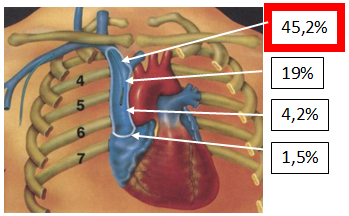 Diagnostické zobrazovací metody (aVLDI7X1c)
Caers, J., Fontaine, C., Vinh-Hung, V. et al. Catheter tip position as a risk factor for thrombosis associated with the use of subcutaneous infusion ports. Support Care Cancer 13, 325–331 (2005). https://doi.org/10.1007/s00520-004-0723-1
Complications of CVC
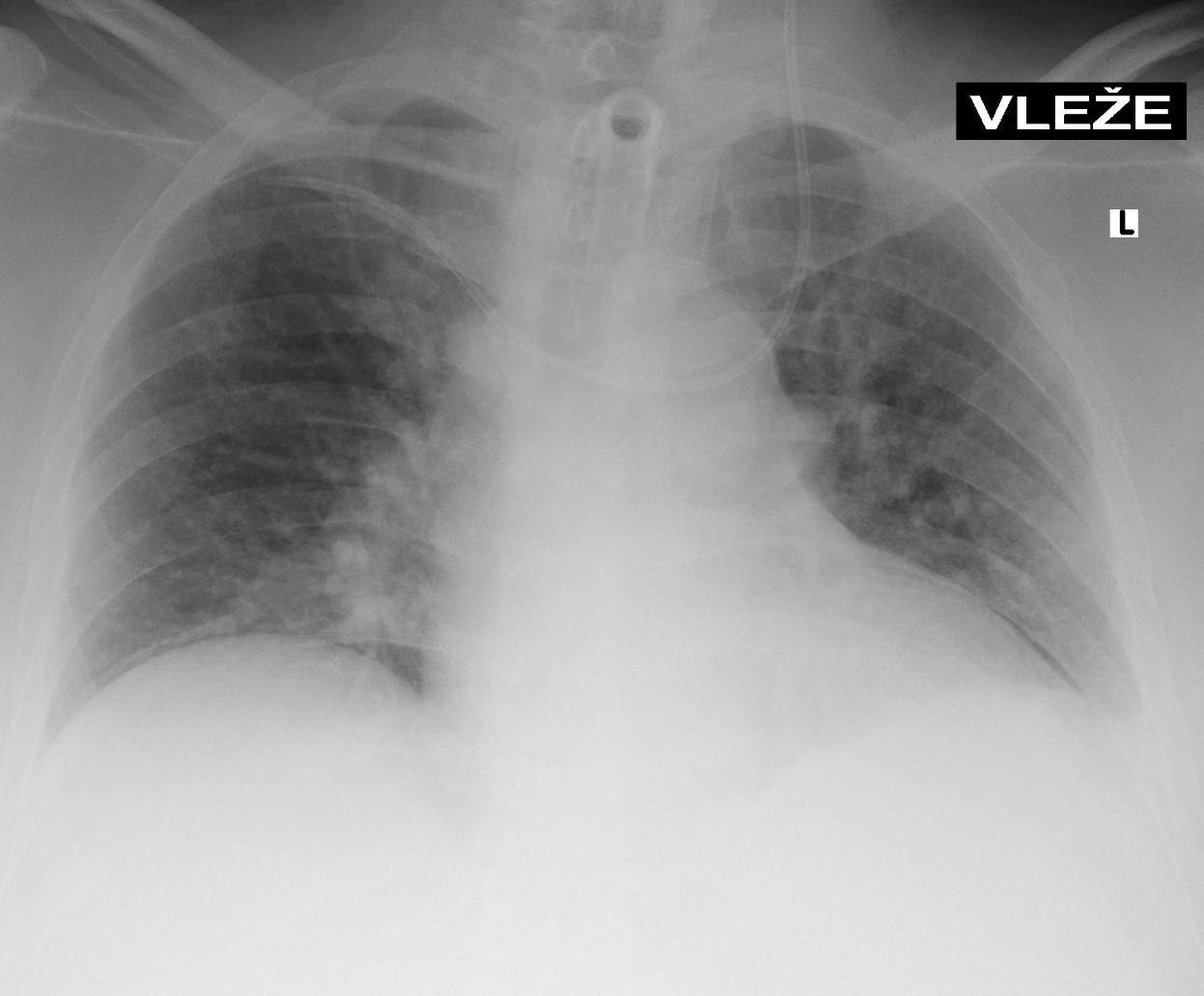 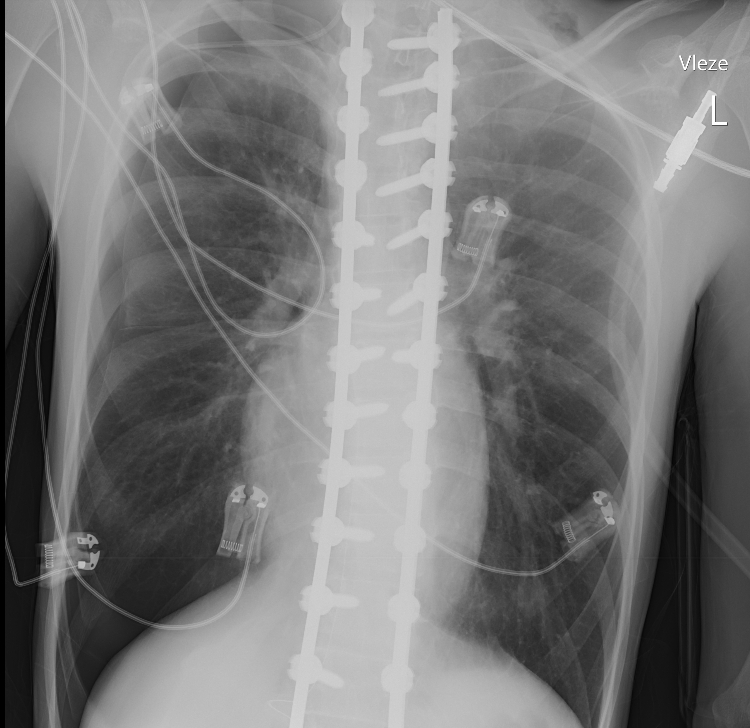 Diagnostické zobrazovací metody (aVLDI7X1c)
Complications of CVC
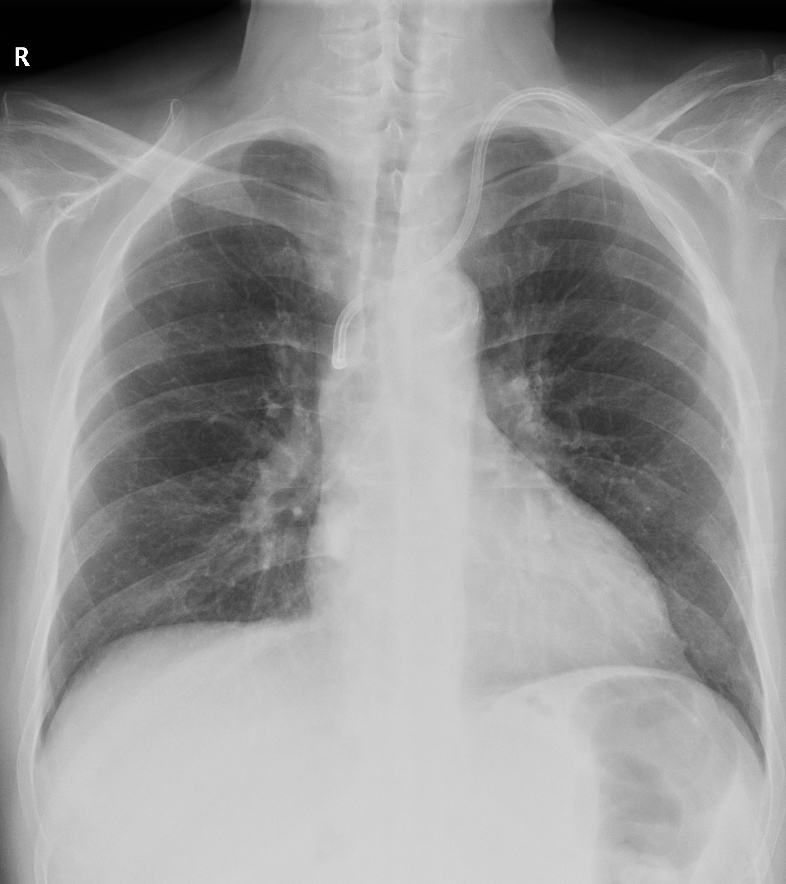 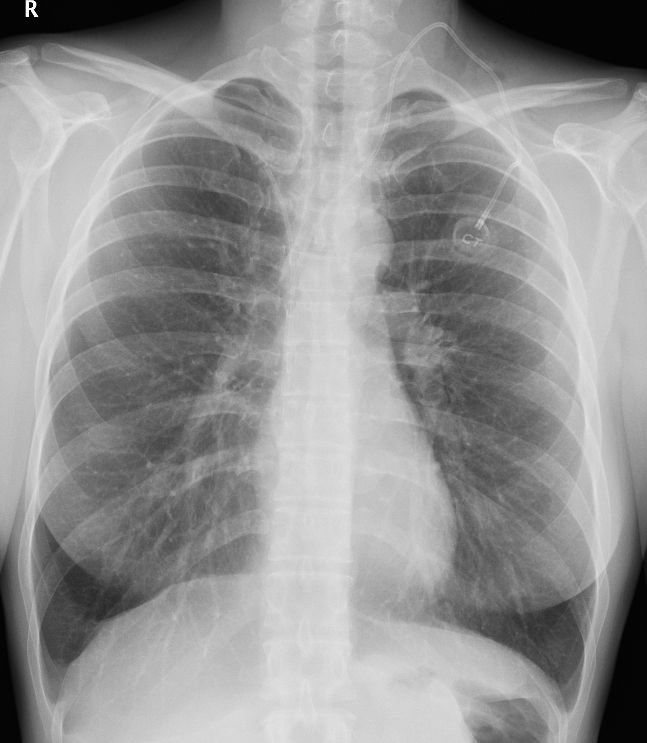 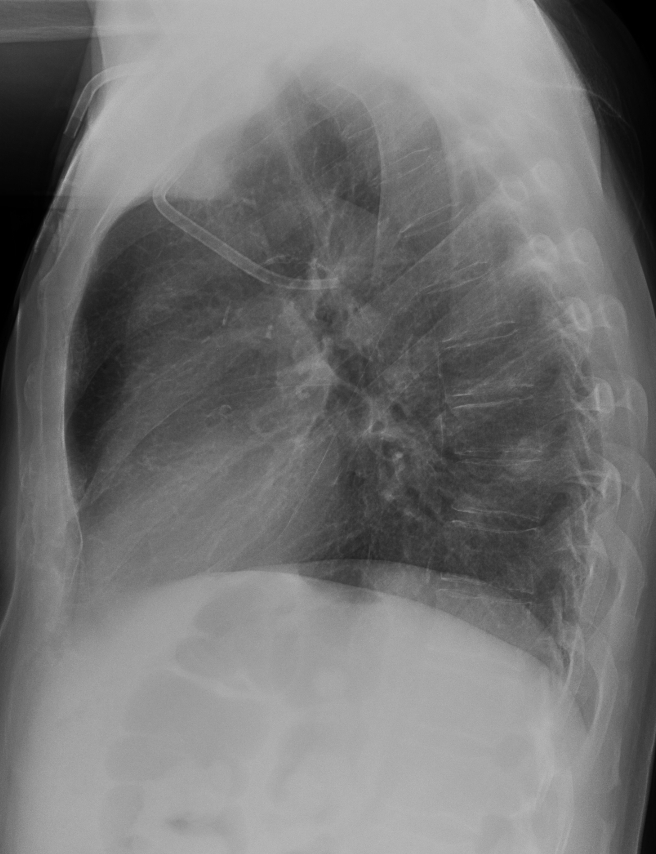 Diagnostické zobrazovací metody (aVLDI7X1c)
Complications of CVC
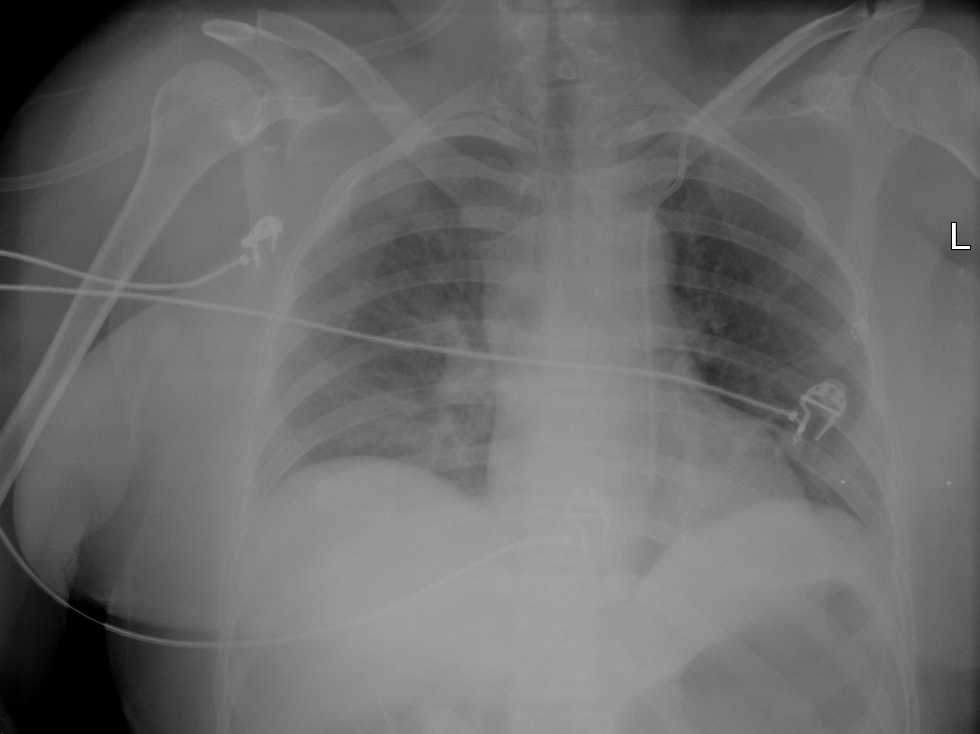 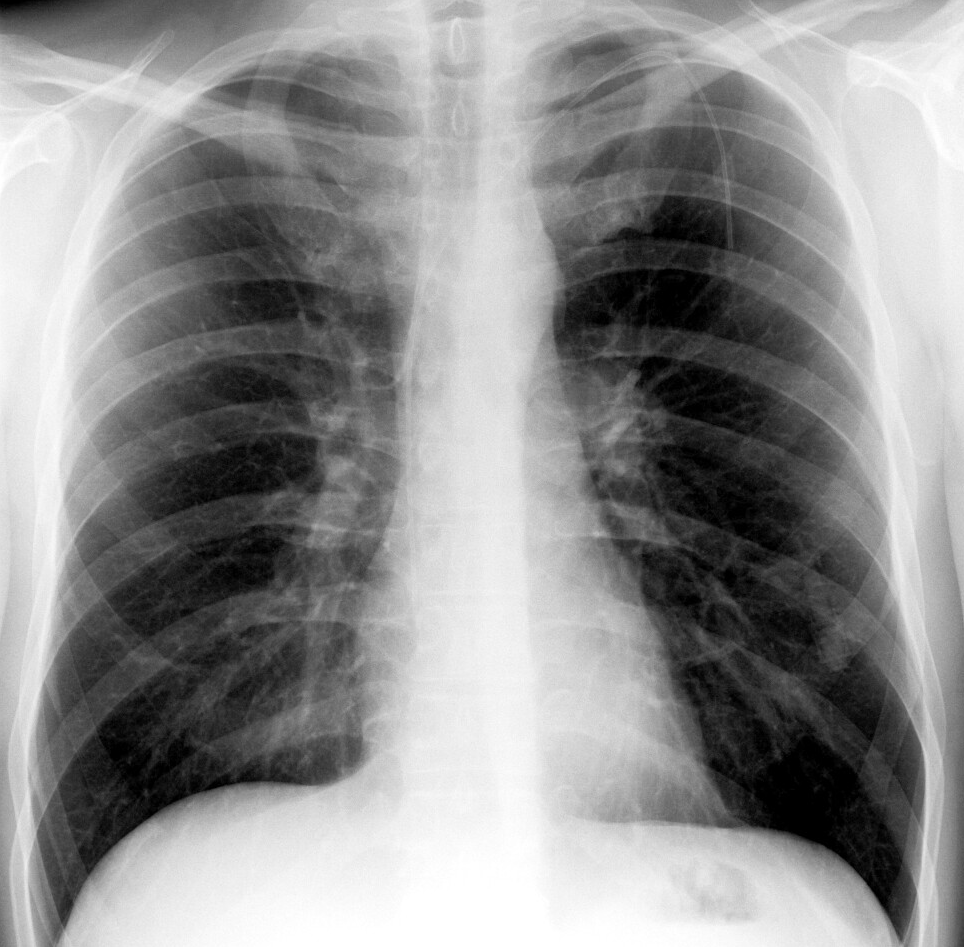 9cm
Diagnostické zobrazovací metody (aVLDI7X1c)
CVC tip position
NO
Is there a difference between upright and supine postibion?
Is there a difference between inspiration and expiration?
YES 9mm
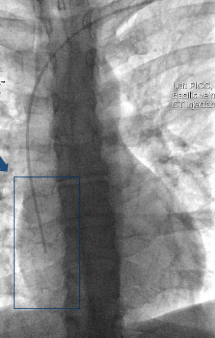 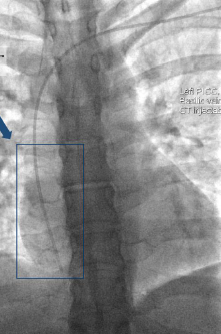 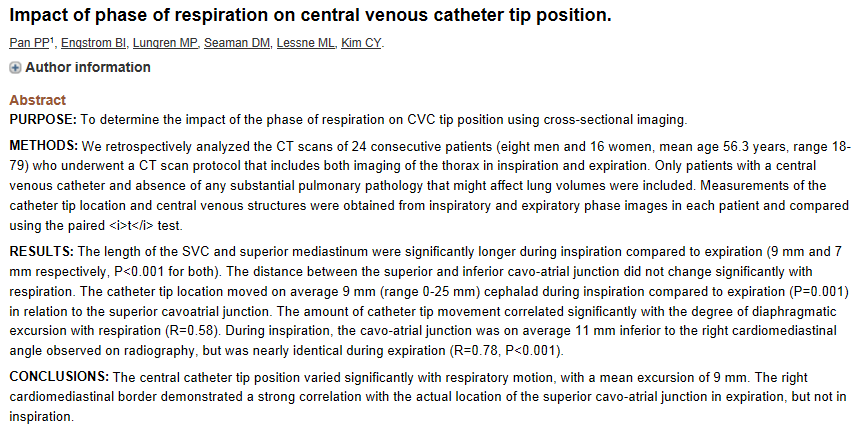 Diagnostické zobrazovací metody (aVLDI7X1c)
Pan, P.P.; Engstrom, B.I.; Lungren, M.P.; Seaman, D.M.; Lessne, M.L.; Kim, C.Y. Impact of Phase of Respiration on Central Venous Catheter Tip Position. J Vasc Access 2013, 14, 383–387, doi:10.5301/jva.5000135.
Content of the lecture
Central venous access (CVC, PICC, port catheters)

Pacemaker electrodes (PM, ICD) and other cardiovascular devices

Tracheal tube and tracheostomy

Nazogastric and nasoeneteric tubes
Diagnostické zobrazovací metody (aVLDI7X1c)
Pacemaker electrodes
ICD
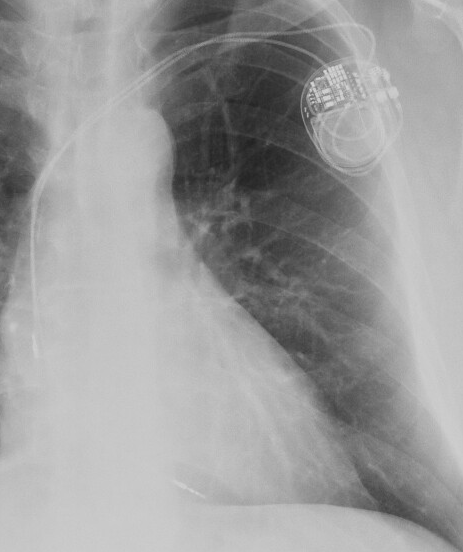 PM
What to focus on?
Pneumothorax
Position of the tip
Course (kinked, twisted,...)
Integrity failure
Change over time on the control X-ray
Diagnostické zobrazovací metody (aVLDI7X1c)
[Speaker Notes: ICD - implantable cardioverter defibrillator]
Correct position - pacemaker
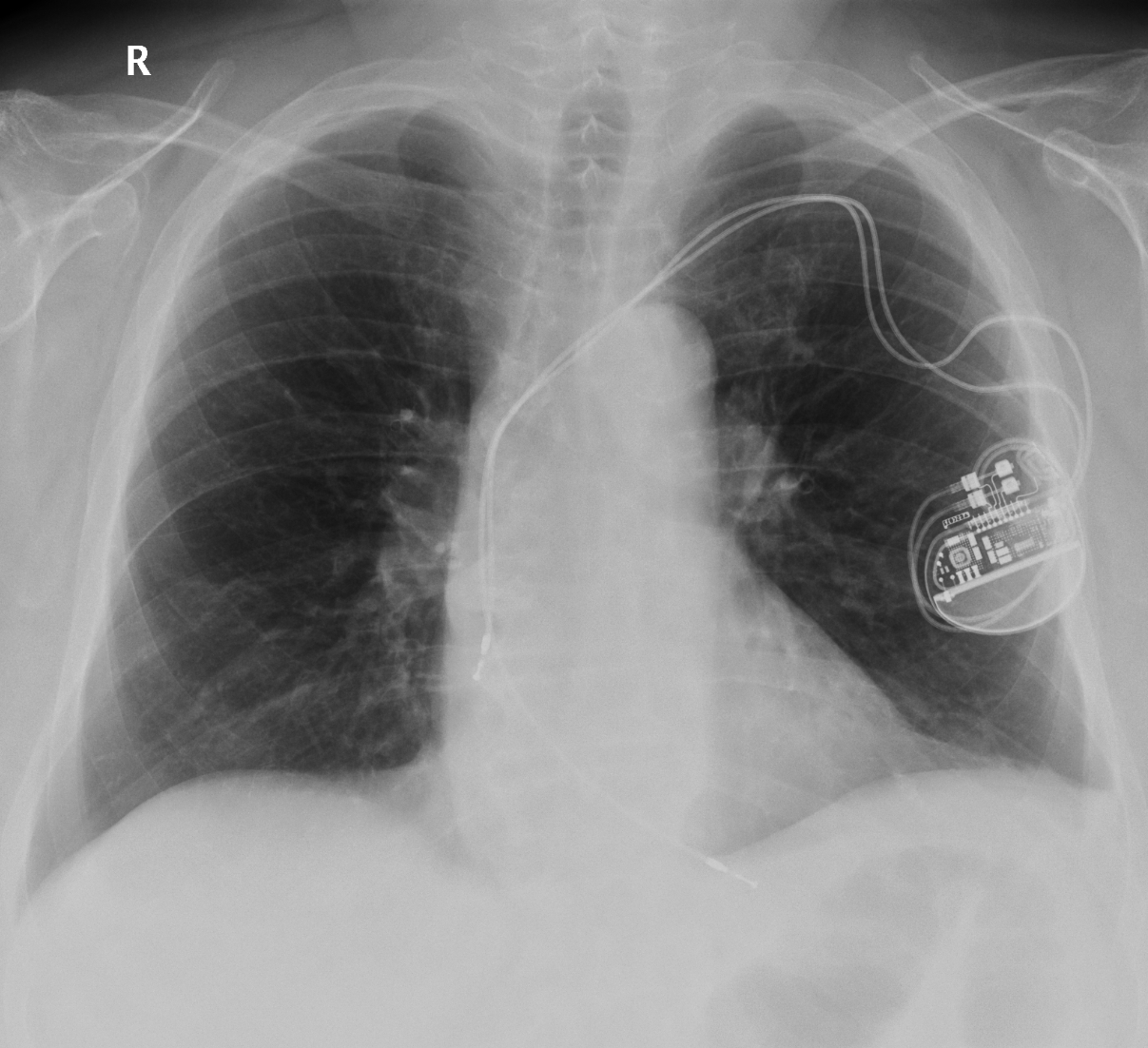 RA electrode
RA electrode
RV electrode
RV electrode
Diagnostické zobrazovací metody (aVLDI7X1c)
[Speaker Notes: RA – right atrium
RV – right ventricle]
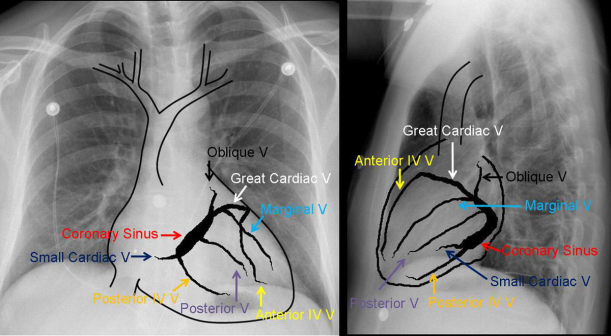 Correct position - ICD
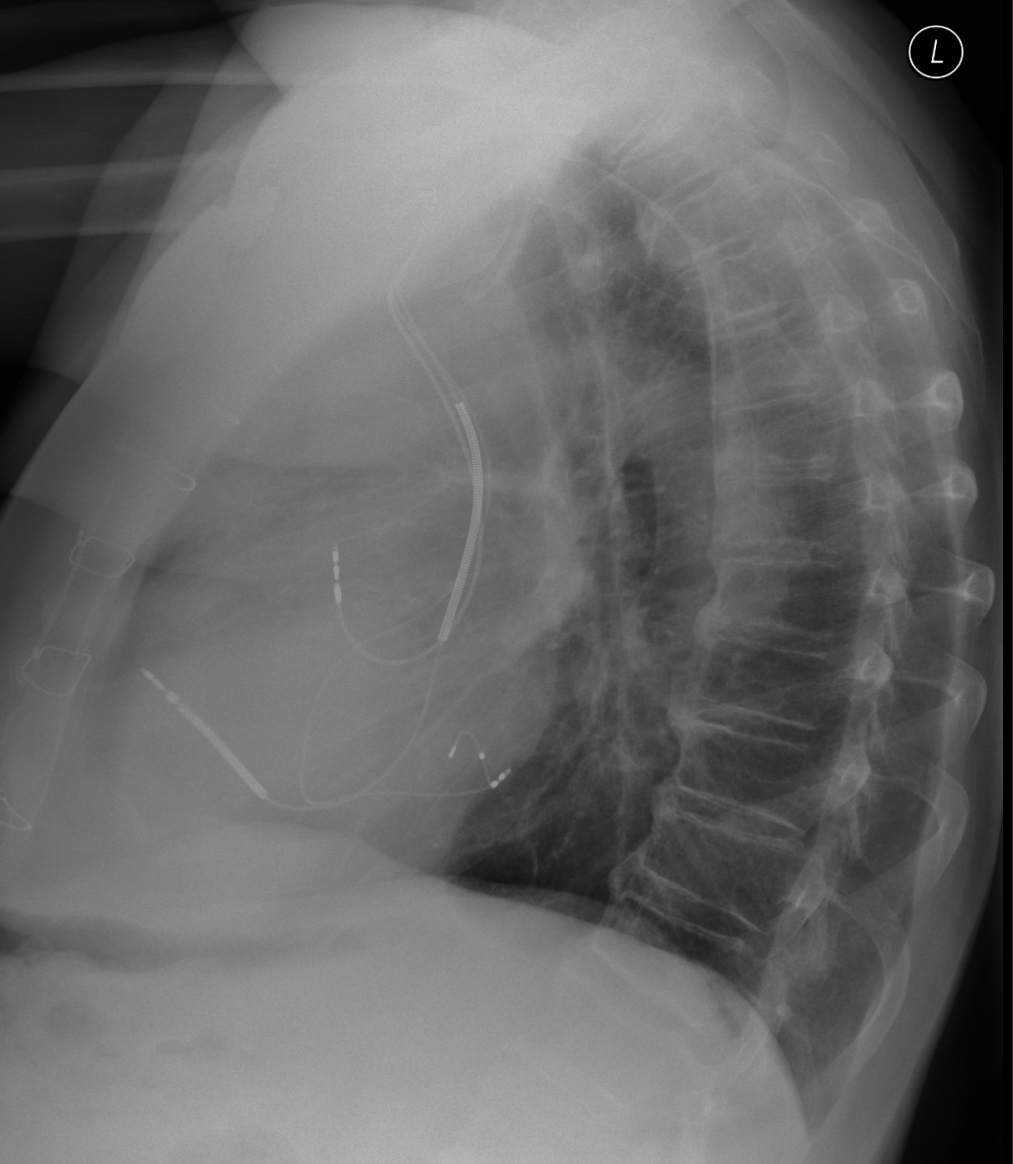 RA electrode
RA electrode
Mv electrode
Mv electrode
RV electrode
RV electrode
Diagnostické zobrazovací metody (aVLDI7X1c)
Gutierrez, F.; Rossini, S.A.; Bhalla, S.; Cummings, K.; Capiel, C. Cardiac Pacemakers: What the Radiologist Needs to Know Available online: https://epos.myesr.org/poster/esr/ecr2010/C-0741 (accessed on 7 October 2021).
[Speaker Notes: Mv – marginal vein]
Variability of pacemaker/ICD electrodes
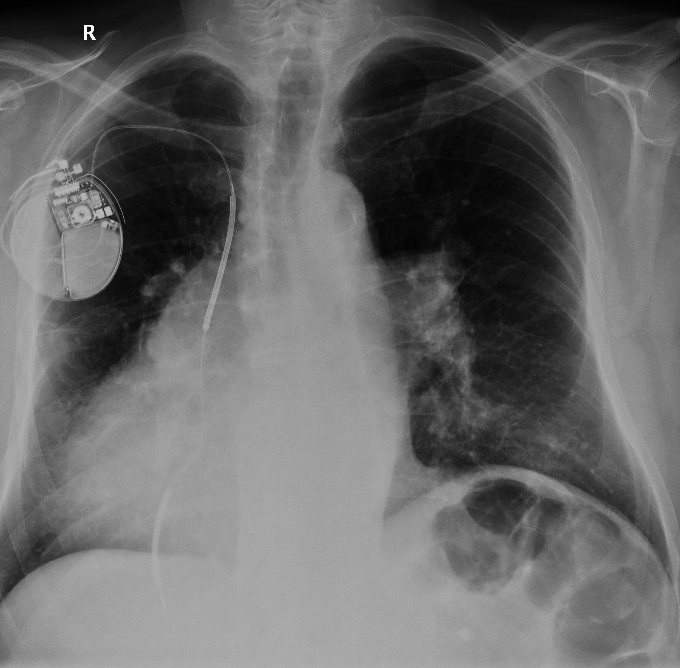 Situs inversus
Left superior vena cava (LSVC)
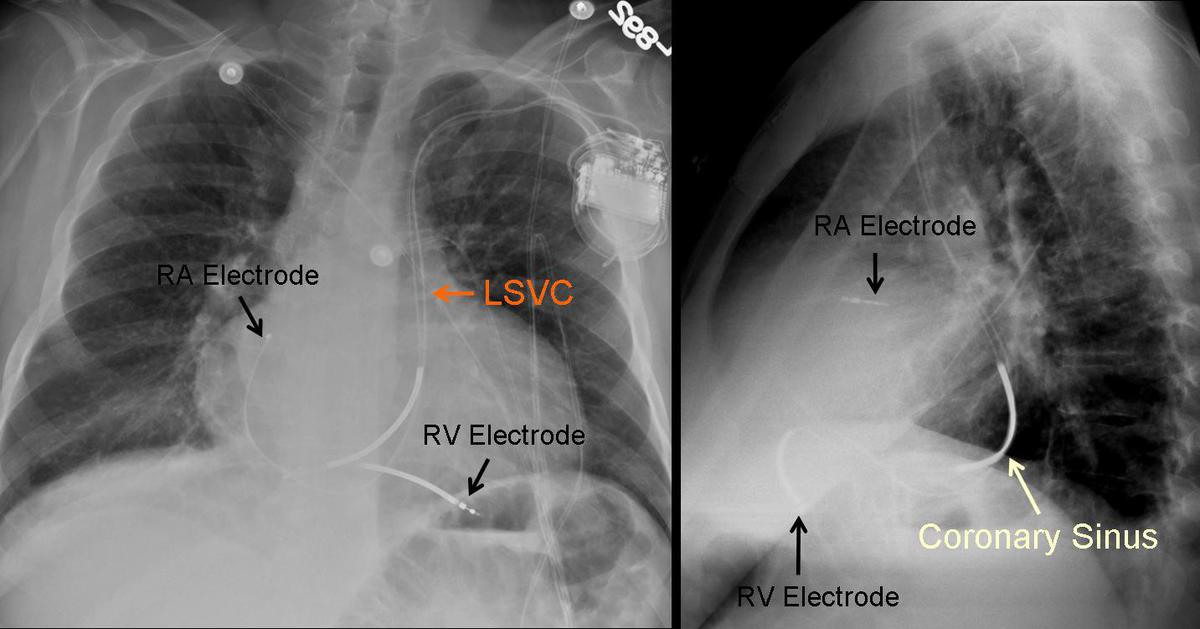 Diagnostické zobrazovací metody (aVLDI7X1c)
Gutierrez, F.; Rossini, S.A.; Bhalla, S.; Cummings, K.; Capiel, C. Cardiac Pacemakers: What the Radiologist Needs to Know Available online: https://epos.myesr.org/poster/esr/ecr2010/C-0741 (accessed on 7 October 2021).
[Speaker Notes: LSCV - Left superior vena cava]
Other types of pacemakers/ICD
Diagnostické zobrazovací metody (aVLDI7X1c)
Temporary electrode for stimulation
ICD with electrode in RV and azygos vein
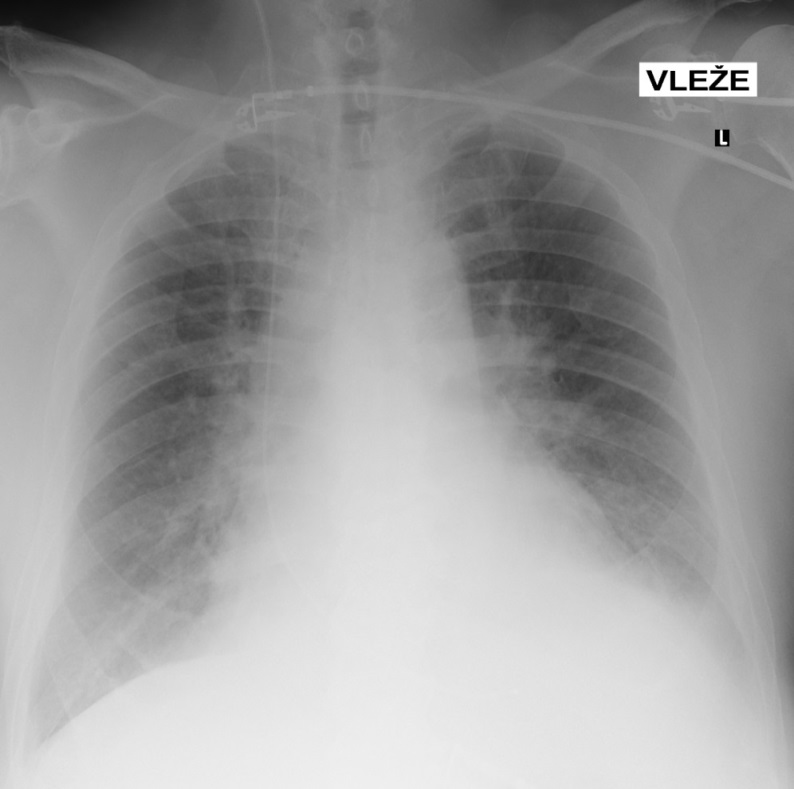 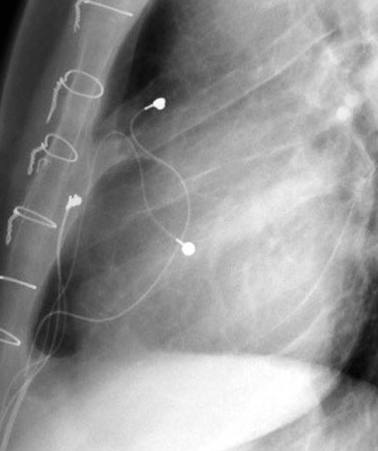 Epicardial pacing
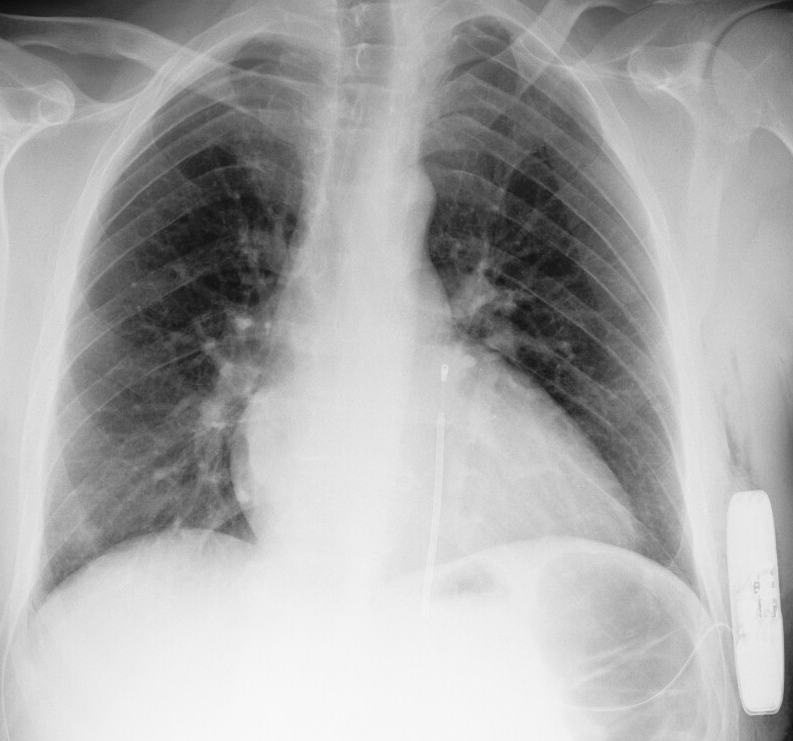 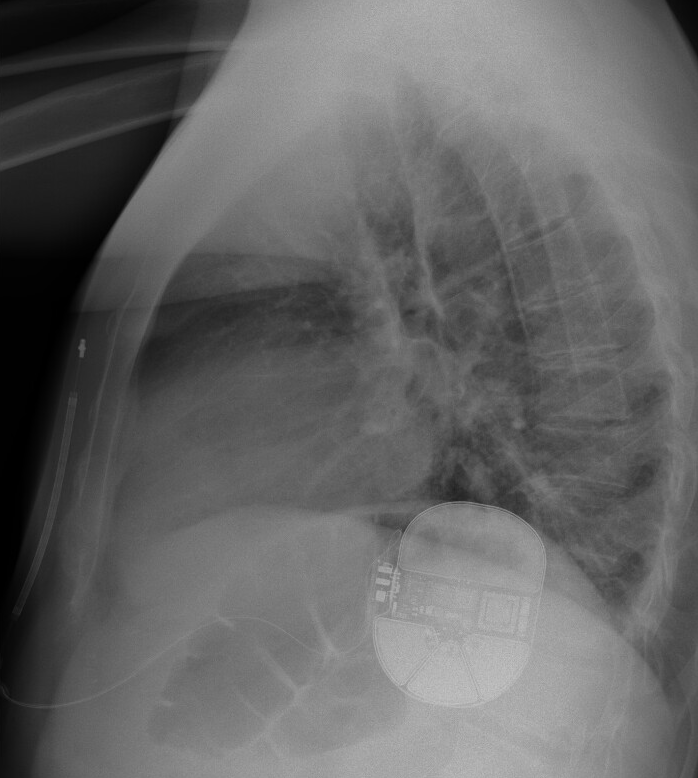 Subcutaneous ICD
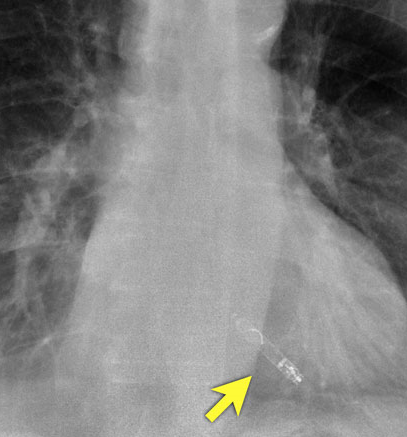 Leadless PM
Diagnostické zobrazovací metody (aVLDI7X1c)
Gutierrez, F.; Rossini, S.A.; Bhalla, S.; Cummings, K.; Capiel, C. Cardiac Pacemakers: What the Radiologist Needs to Know Available online: https://epos.myesr.org/poster/esr/ecr2010/C-0741 (accessed on 7 October 2021).
Cardiovascular devices on Chest X-Ray, Radiology Assistant. Available online: https://radiologyassistant.nl/cardiovascular/devices/cardiovascular-devices (accessed on 7 October 2021).
[Speaker Notes: AV – azygos vein]
Complications of pacemaker/ICD electrodes
Diagnostické zobrazovací metody (aVLDI7X1c)
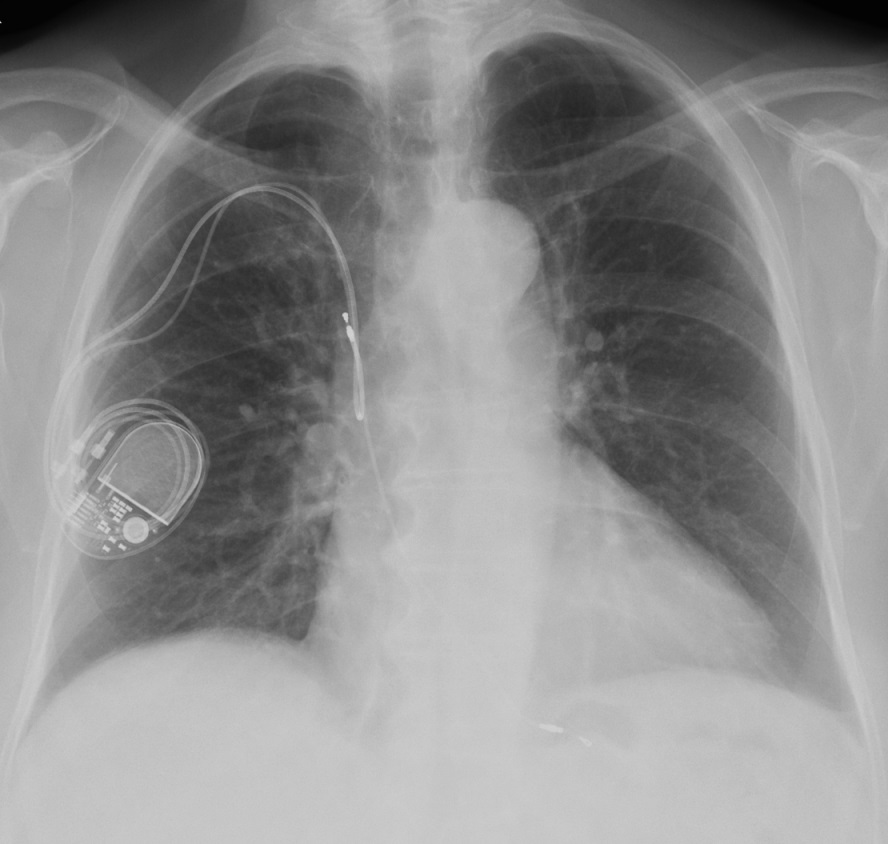 1 month after implantation
Dislocation
Immediately after implantation
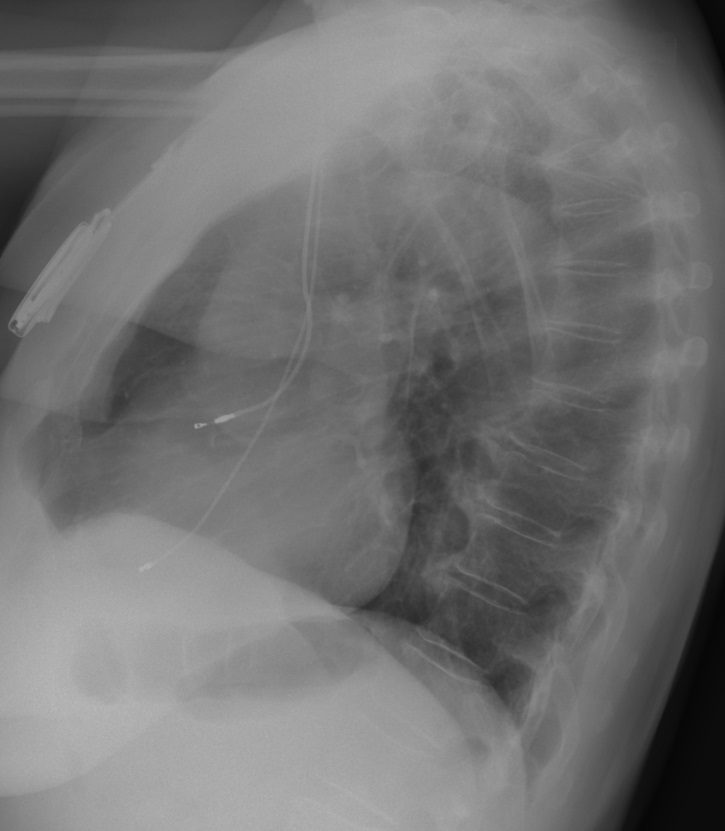 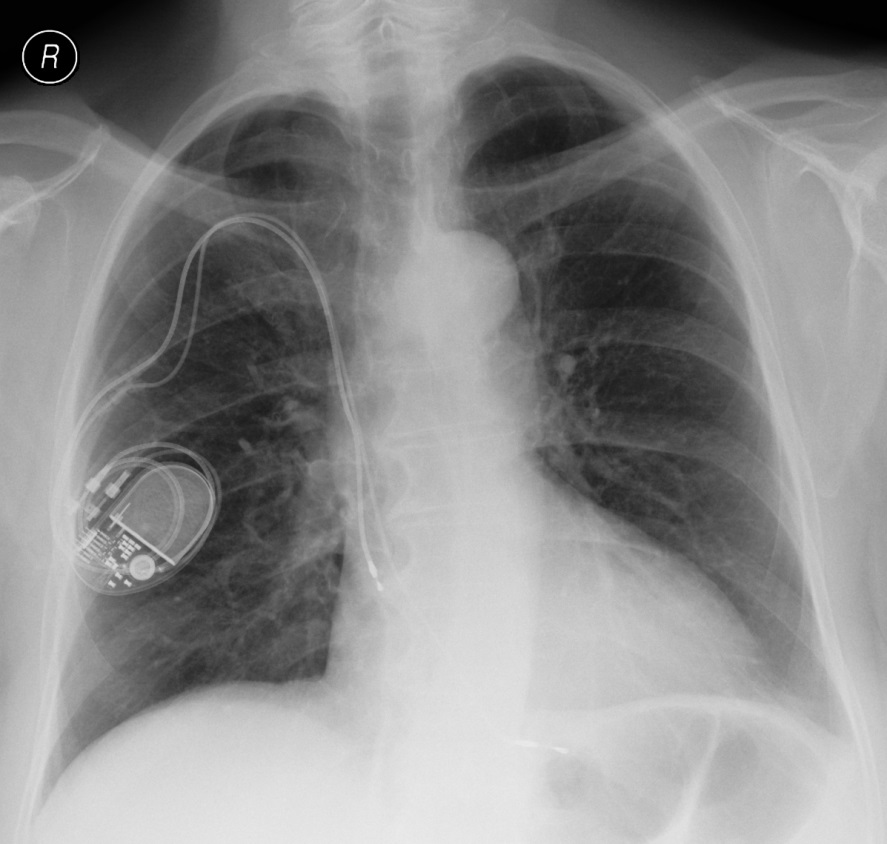 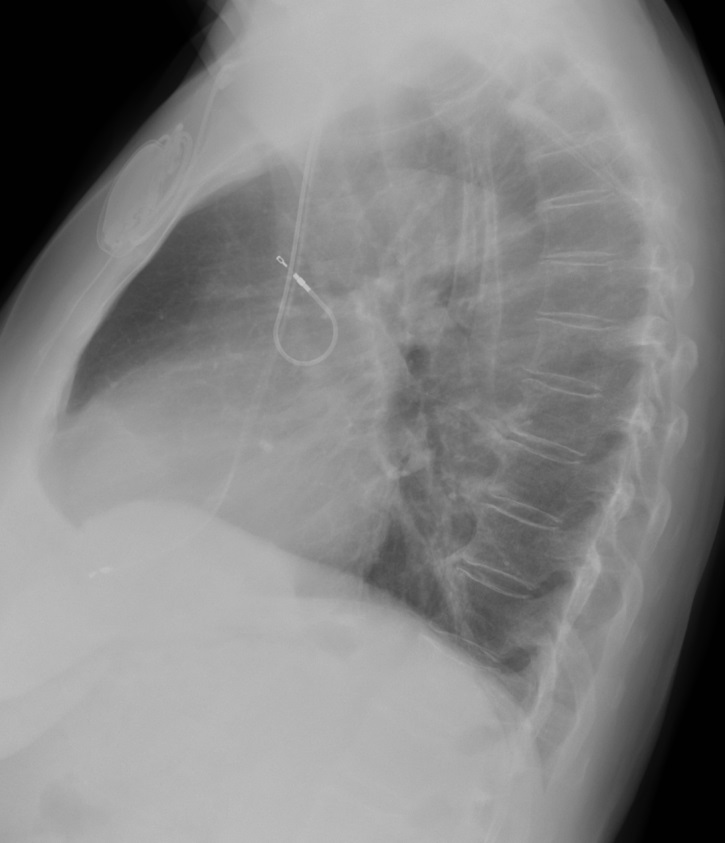 Diagnostické zobrazovací metody (aVLDI7X1c)
Fracture of electrodes
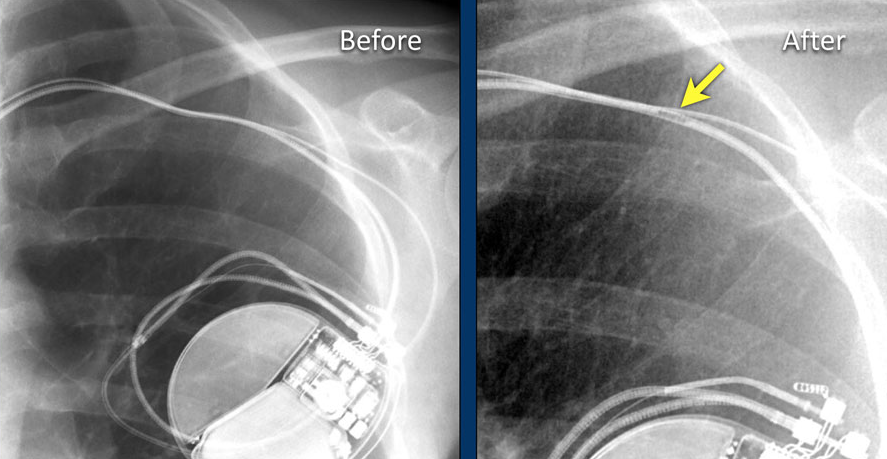 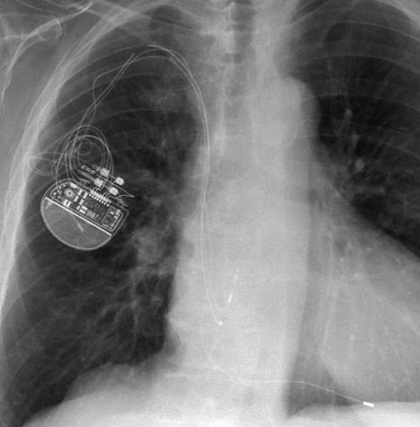 Diagnostické zobrazovací metody (aVLDI7X1c)
Gutierrez, F.; Rossini, S.A.; Bhalla, S.; Cummings, K.; Capiel, C. Cardiac Pacemakers: What the Radiologist Needs to Know Available online: https://epos.myesr.org/poster/esr/ecr2010/C-0741 (accessed on 7 October 2021).
Cardiovascular devices on Chest X-Ray, Radiology Assistant. Available online: https://radiologyassistant.nl/cardiovascular/devices/cardiovascular-devices (accessed on 7 October 2021).
[Speaker Notes: V anamn. Záškuby bránice]
Perforation of right ventricle
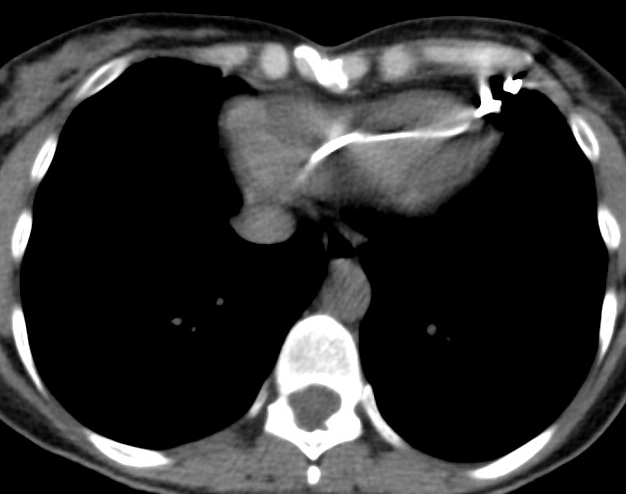 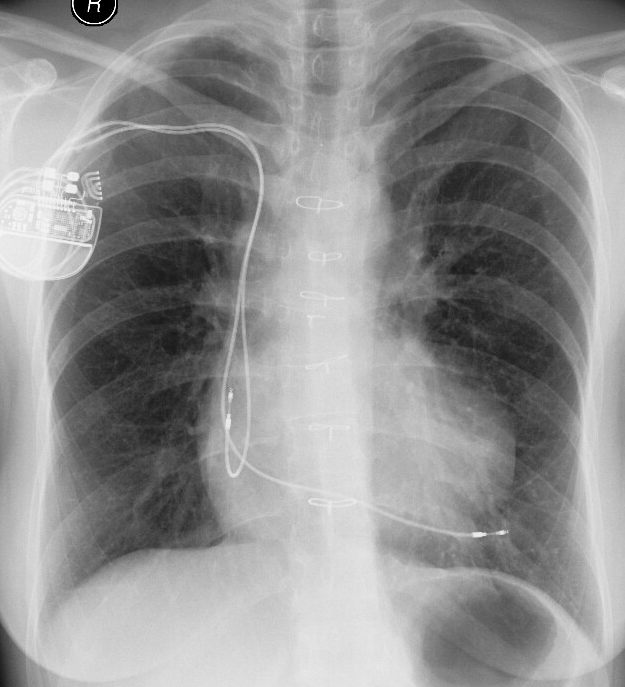 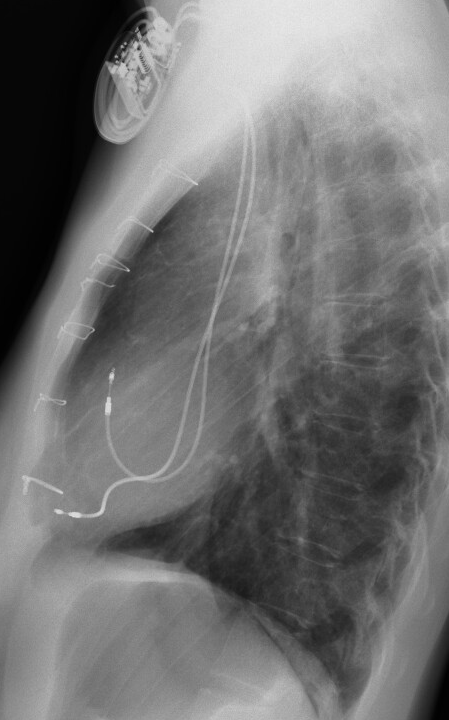 Diagnostické zobrazovací metody (aVLDI7X1c)
Gutierrez, F.; Rossini, S.A.; Bhalla, S.; Cummings, K.; Capiel, C. Cardiac Pacemakers: What the Radiologist Needs to Know Available online: https://epos.myesr.org/poster/esr/ecr2010/C-0741 (accessed on 7 October 2021).
Cardiovascular devices on Chest X-Ray, Radiology Assistant. Available online: https://radiologyassistant.nl/cardiovascular/devices/cardiovascular-devices (accessed on 7 October 2021).
[Speaker Notes: V anamn. Záškuby bránice]
Prosthetic heart valves
Diagnostické zobrazovací metody (aVLDI7X1c)
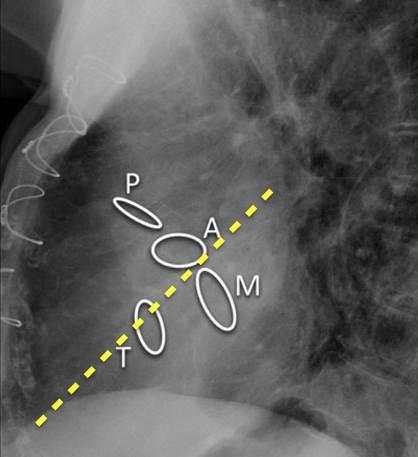 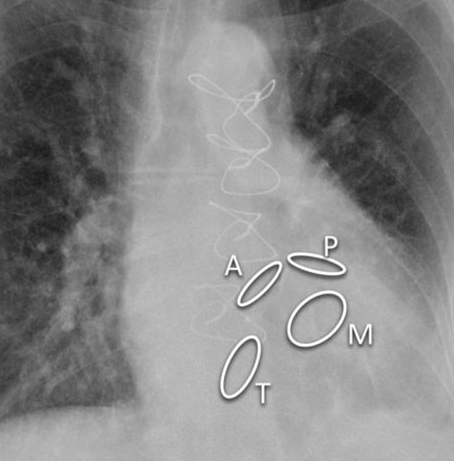 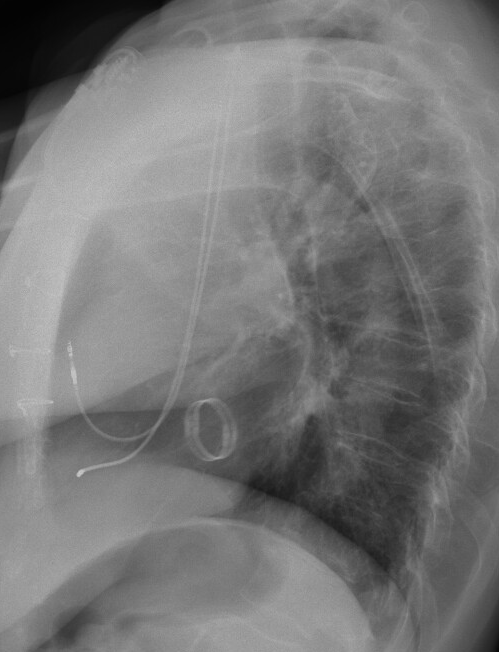 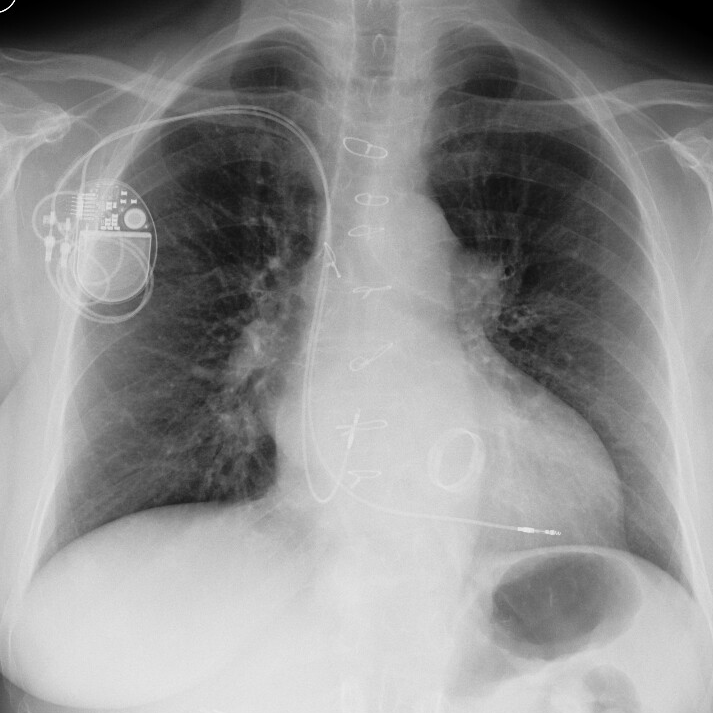 Diagnostické zobrazovací metody (aVLDI7X1c)
Cardiovascular devices on Chest X-Ray, Radiology Assistant. Available online: https://radiologyassistant.nl/cardiovascular/devices/cardiovascular-devices (accessed on 7 October 2021).
Other cardiovascular devices on X-ray
Diagnostické zobrazovací metody (aVLDI7X1c)
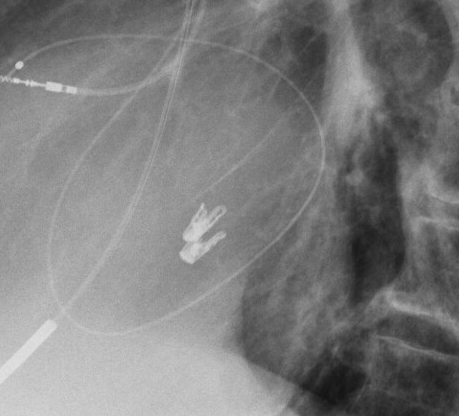 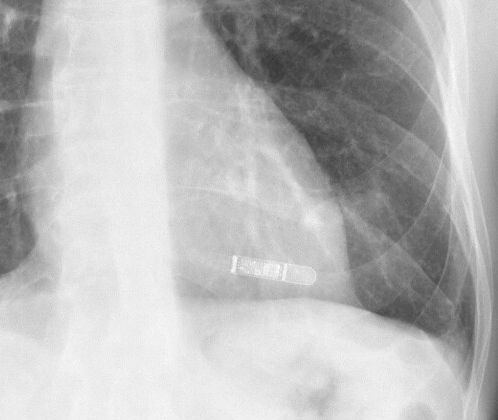 ILR 
(implantable loop recorder)
Mitral clip
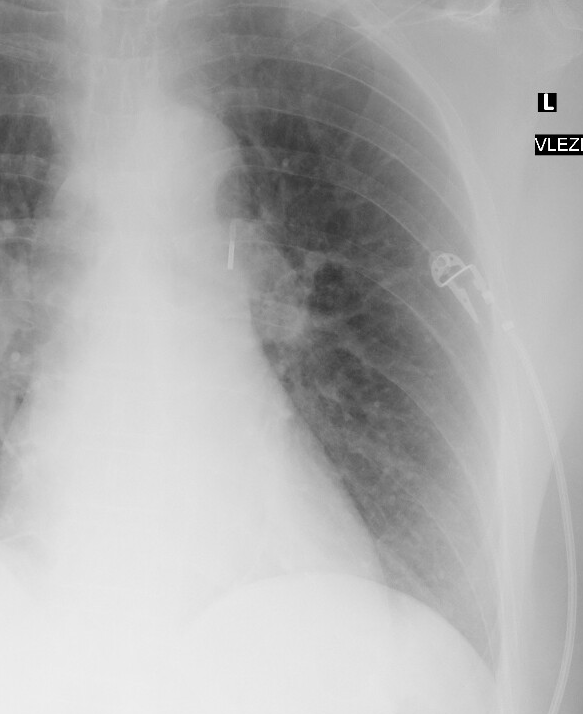 Intra-Aortic Balloon Counterpulsation
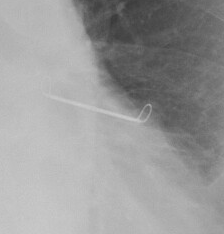 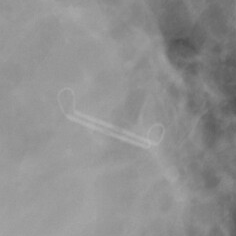 Atriclip
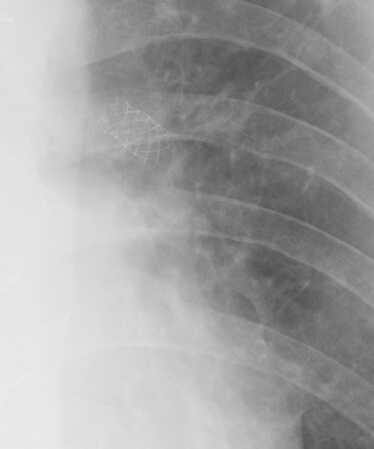 Vascular stent
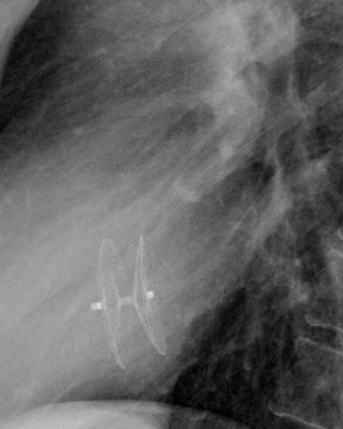 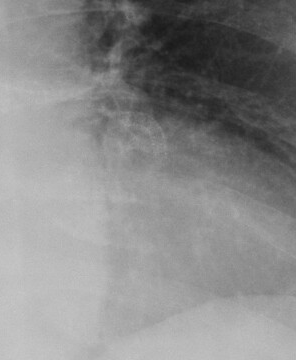 Occluder
Coronary stent
Diagnostické zobrazovací metody (aVLDI7X1c)
Cardiovascular devices on Chest X-Ray, Radiology Assistant. Available online: https://radiologyassistant.nl/cardiovascular/devices/cardiovascular-devices (accessed on 7 October 2021).
Content of the lecture
Central venous access (CVC, PICC, port catheters)

Pacemaker electrodes (PM, ICD) and other cardiovascular devices

Tracheal tube and tracheostomy

Nazogastric and nasoeneteric tubes
Diagnostické zobrazovací metody (aVLDI7X1c)
Correct position
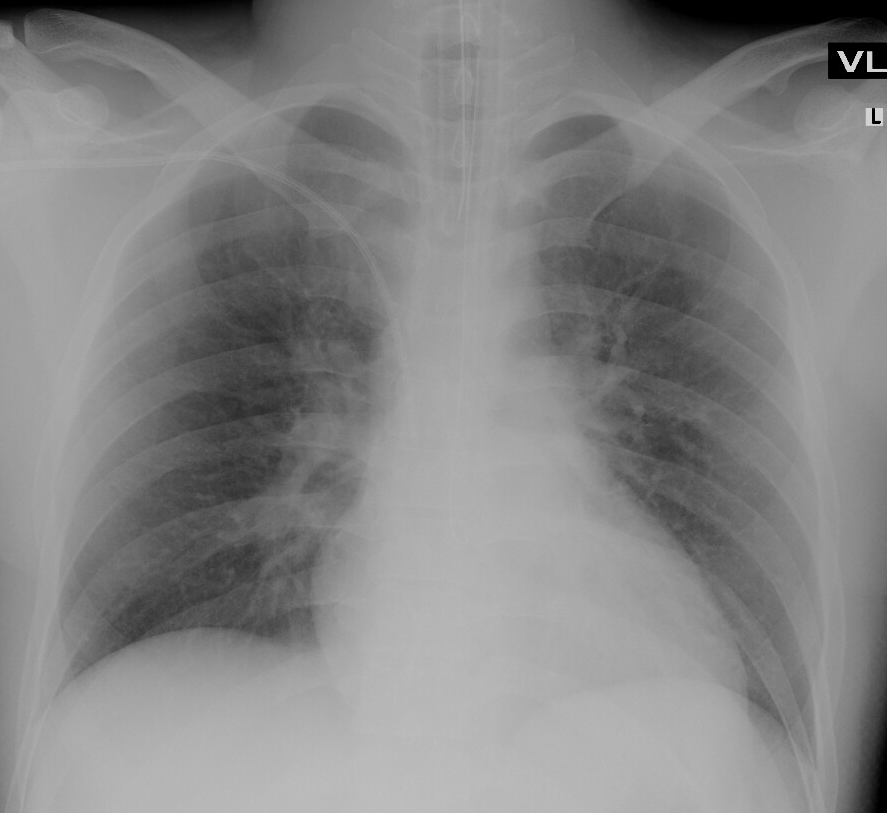 Tracheal tube
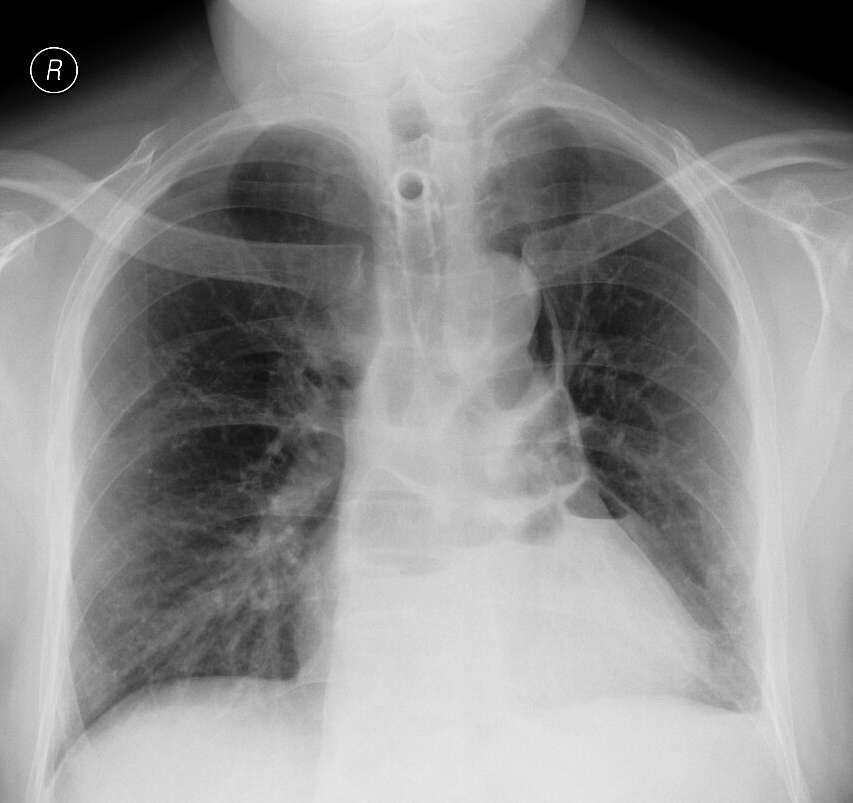 Tracheostomy
Diagnostické zobrazovací metody (aVLDI7X1c)
Tracheal tube - malposition
Diagnostické zobrazovací metody (aVLDI7X1c)
Content of the lecture
Central venous access (CVC, PICC, port catheters)

Pacemaker electrodes (PM, ICD) and other cardiovascular devices

Tracheal tube and tracheostomy

Nazogastric and nasoeneteric tubes
Diagnostické zobrazovací metody (aVLDI7X1c)
Nazogastric and nazojejunal tube – correct position
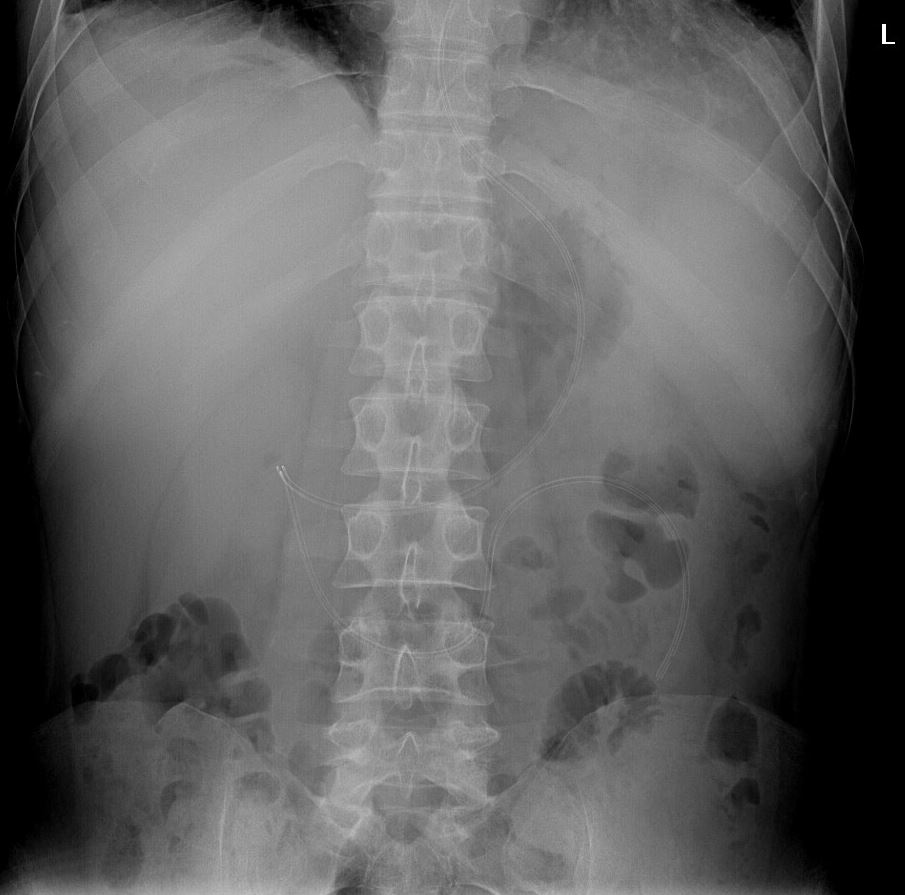 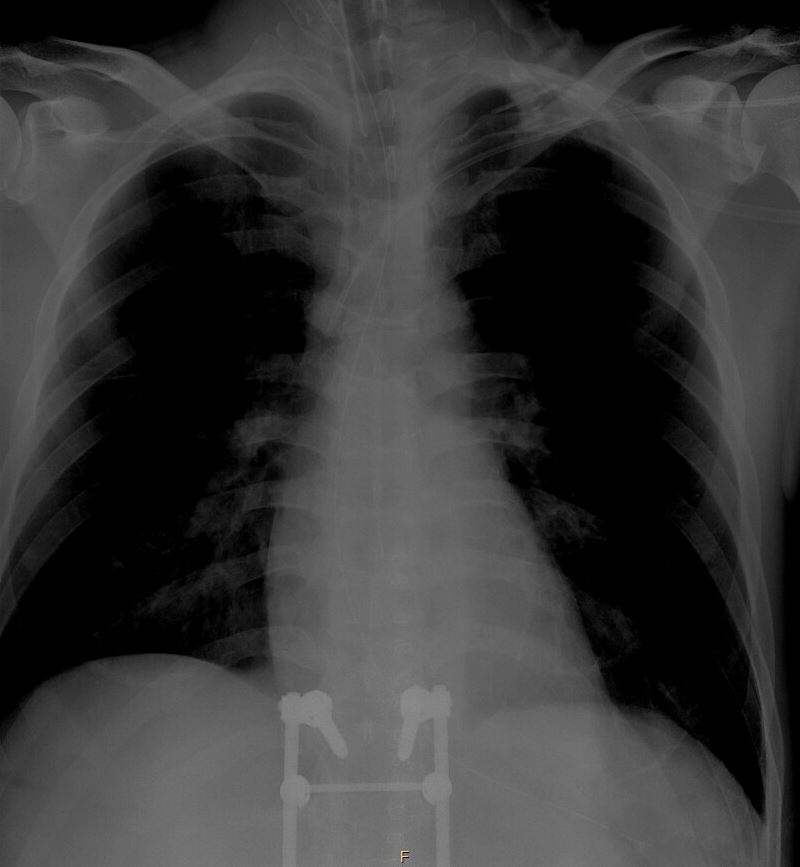 Diagnostické zobrazovací metody (aVLDI7X1c)
Nasogastric or nasojejunal tubes - malposition
Diagnostické zobrazovací metody (aVLDI7X1c)
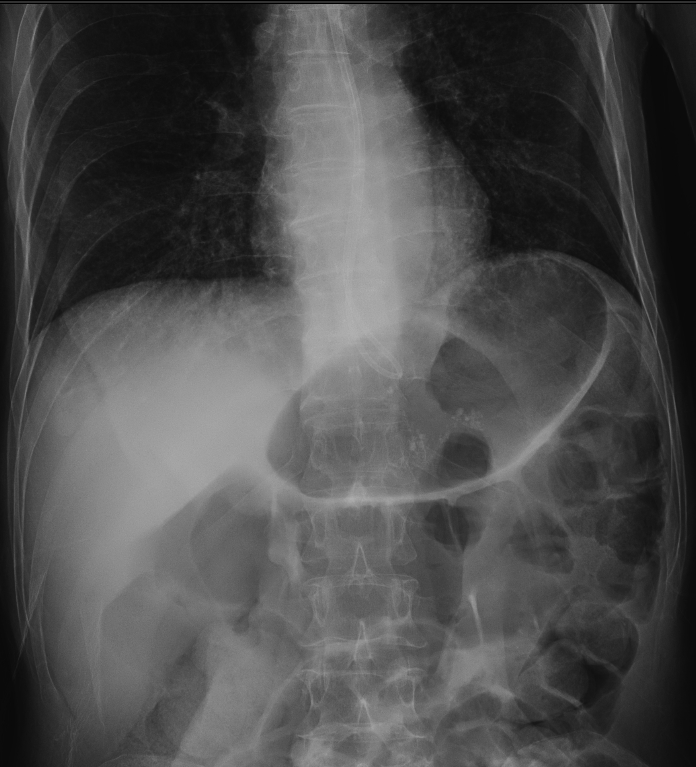 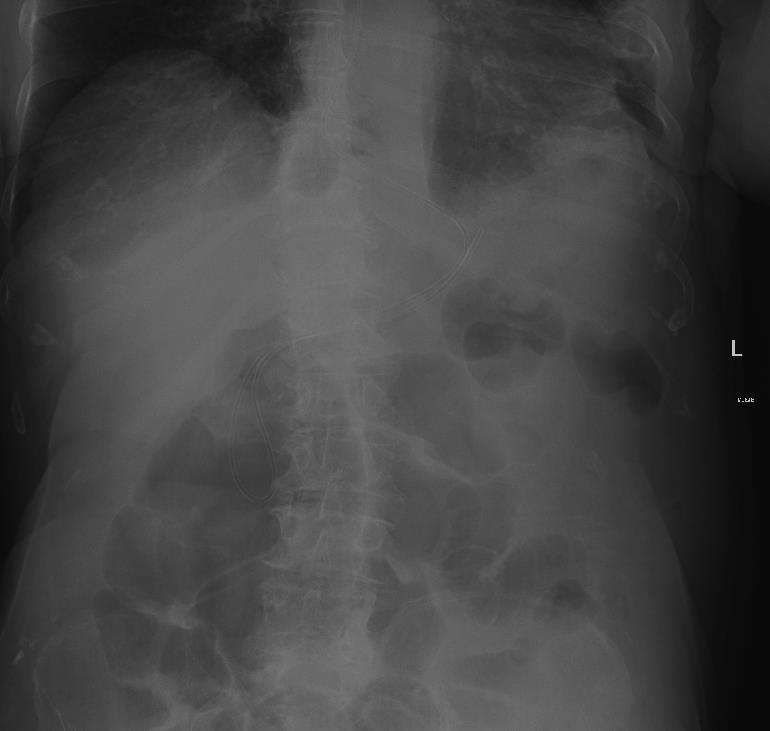 Diagnostické zobrazovací metody (aVLDI7X1c)
Take home message
The importance of X-ray in assessing the position and complications of catheters and tubes

Optimal position of central venous catheters
Diagnostické zobrazovací metody (aVLDI7X1c)